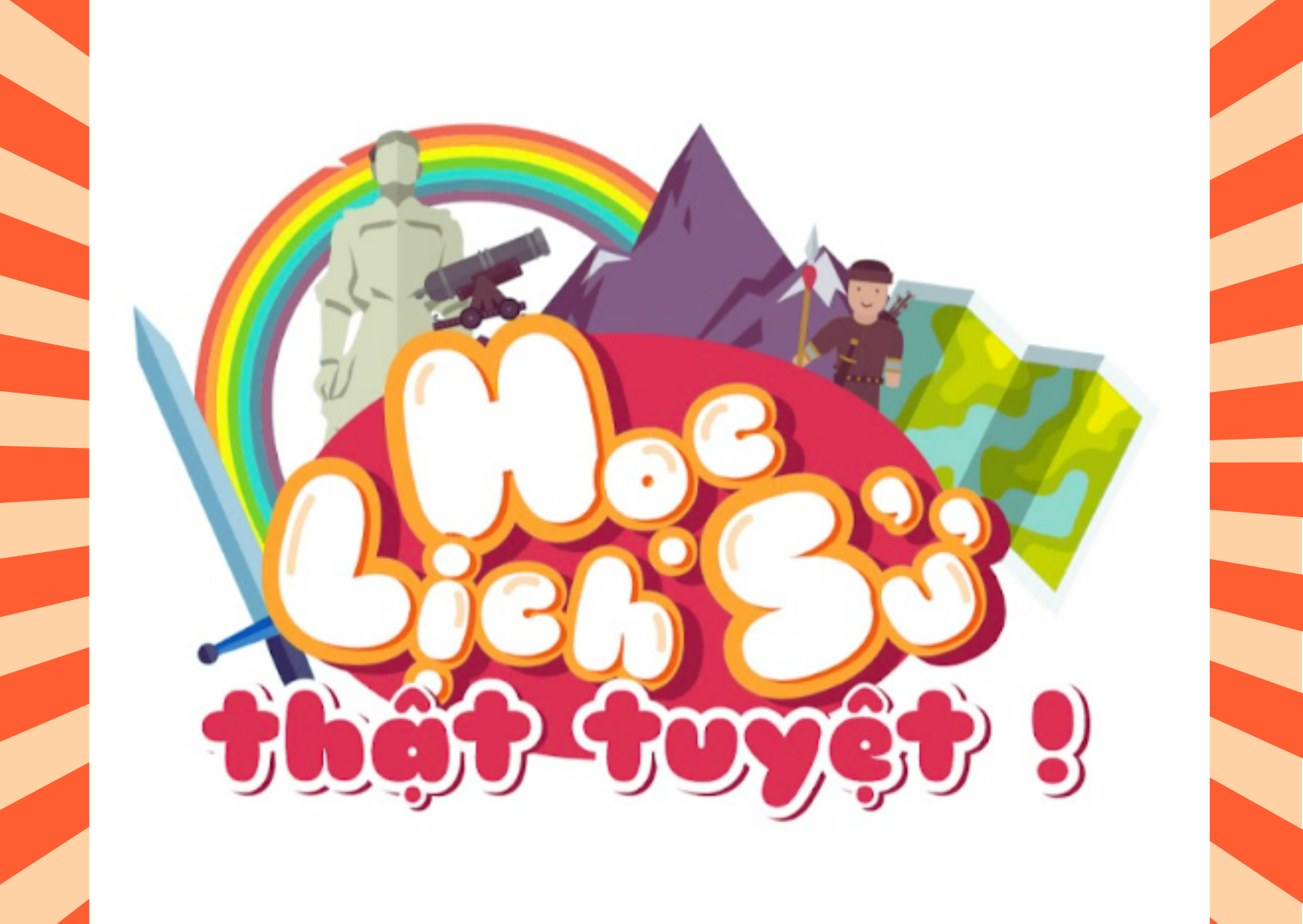 VÒNG 1. AI NHANH HƠN
01
VÒNG 3. NGƯỜI ẤY LÀ AI
03
THỂ LỆ
04
VÒNG 2. VÒNG QUAY MAY MẮN
VÒNG 4. SONG ĐẤU 
“ĐUỔI HÌNH BẮT CHỮ”
02
VÒNG 1. AI NHANH HƠN
Học sinh sẽ trả lời câu hỏi với 4 đáp án và chọn ra đáp án đúng. Thời gian suy nghĩ là 10 giây
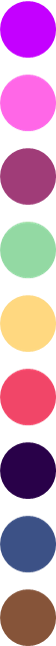 Quý tộc mới và tư sản.
A
Quý tộc mới và nông dân.
Lãnh đạo cuộc Cách mạng tư sản Anh là giai cấp và tầng lớp nào?
B
Tư sản và thợ thủ công.
C
Quý tộc cũ và tư sản.
D
11
A
Nửa đầu thế kỷ XVIII, thực dân Anh xâm chiếm và lập ra bao nhiêu bang thuộc địa ở Bắc Mĩ?
B
12
13
C
14
D
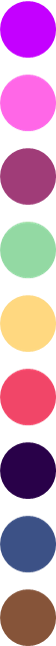 Tự do - Bác ái - Bình đẳng.
A
Tự do - Bình đẳng - Bác ái.
Khẩu hiệu nổi tiếng của Tuyên ngôn Nhân quyền và Dân quyền ở nước Pháp là
B
Bảo vệ quyền lợi cho giai cấp tư sản.
C
Đề cao quyền tự do của con người.
D
Pháp
A
B
Đức
Cuộc cách mạng công nghiệp diễn ra đầu tiên ở nước nào?
Mĩ
C
Anh
D
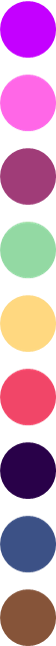 nô lệ.
A
Giữa thế kỉ XIX, miền Nam nước Mĩ kinh tế đồn điền phát triển dựa trên sự bóc lột sức lao động của
nông dân.
B
công nhân.
C
bình dân.
D
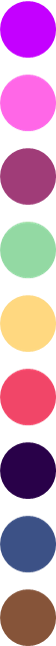 Sự tiến hóa và di truyền.
A
Định luật tuần hoàn.
Nhà bác học Đác-uyn (Anh) đã có phát minh nào?
B
Phản xạ có điều kiện.
C
Phát minh về tia X.
D
Phu-ri-ê, Mông-te-xki-ơ, Ô-oen.
A
B
Ba nhà tư tưởng tiến bộ nhất của chủ nghĩa xã hội không tưởng là:
Xanh-xi-mông, Phu-ri-ê, Rút-xô.
Xanh-xi-mông, Phu-ri-ê, Ô-oen.
C
Xanh-xi-mông, Phu-ri-ê, Crômoen.
D
một cuộc chiến tranh giành độc lập.
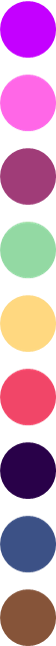 A
Cuộc chiến tranh giành độc lập của 13 thuộc địa Anh ở Bắc Mĩ có tính chất là:
B
một cuộc cách mạng tư sản.
một cuộc cách mạng tư sản kiểu mới.
C
một cuộc cách mạng vô sản.
D
Mâu thuẫn giữa tư sản với nô lệ.
A
Nguyên nhân trực tiếp của cuộc chiến tranh giành độc lập của 13 bang thuộc địa Anh ở Bắc Mĩ?
Mâu thuẫn giữa tư sản với vô sản.
B
Mâu thuẫn giữa chủ nô với nô lệ.
C
Sự kiện “chè Boston”
D
Tăng lữ, Quý tộc, Đẳng cấp thứ ba.
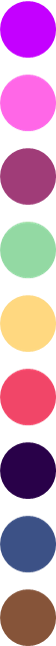 A
Trước cách mạng xã hội Pháp được chia thành ba đẳng cấp là
Tăng lữ, Quý tộc, nông dân.
B
Tăng lữ, Quý tộc, tư sản.
C
Quý tộc, tư sản, các tầng lớp khác.
D
VÒNG 2. VÒNG QUAY MAY MẮN
Học sinh sẽ trả lời câu hỏi với 4 đáp án và chọn ra đáp án đúng. Thời gian suy nghĩ là 10 giây
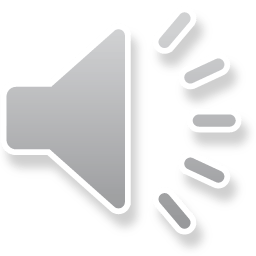 VÒNG QUAY 
MAY MẮN
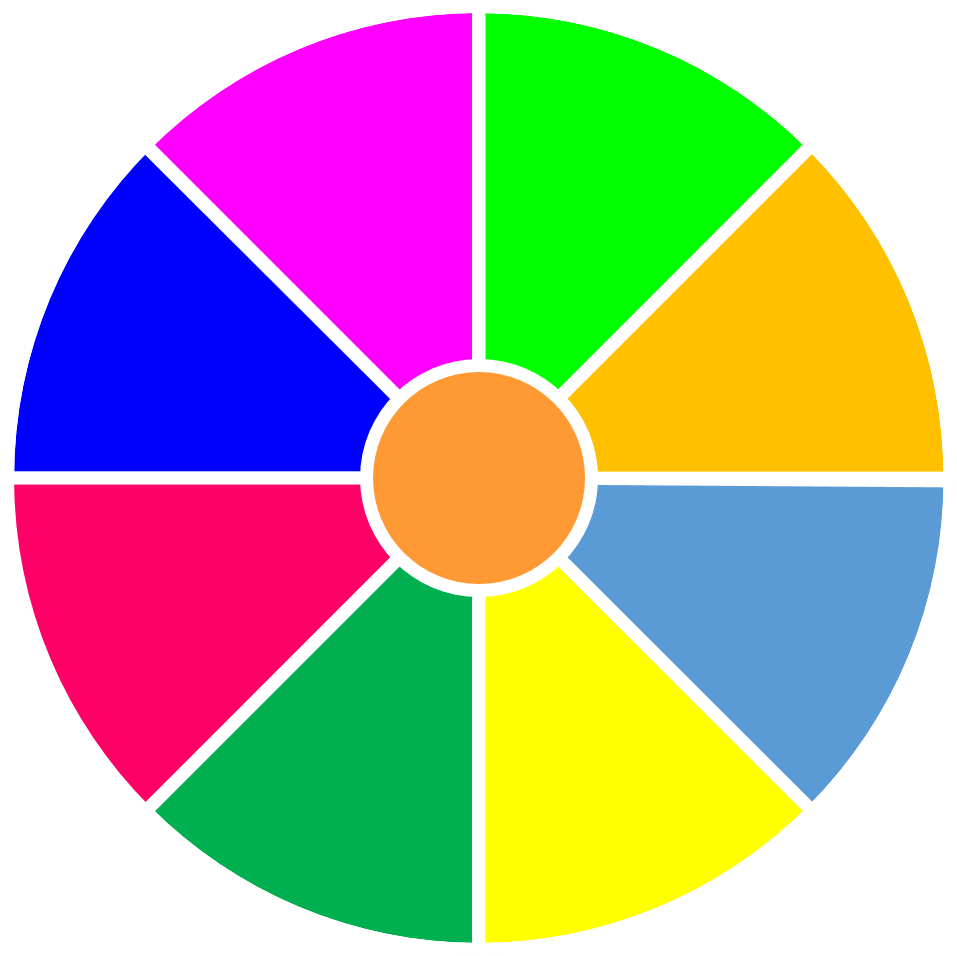 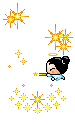 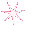 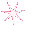 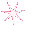 20
30
40
1
2
3
10
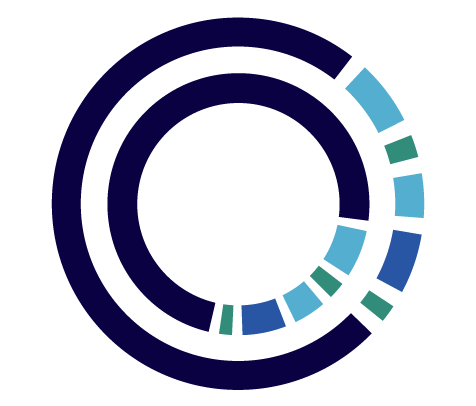 50
80
4
5
6
60
70
7
8
9
QUAY
Cách mạng tư sản Pháp cuối thế kỉ XVIII đạt đến đỉnh cao khi chính quyền
A. Giacobanh lãnh đạo
B. Napoleong đứng đầu
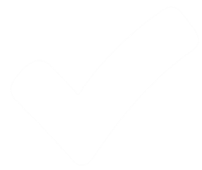 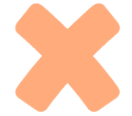 C. Girongdanh lãnh đạo
D. Lu-I XVI đứng đầu
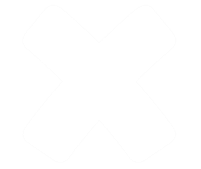 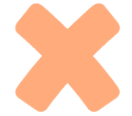 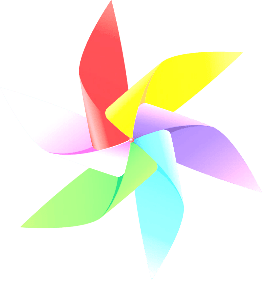 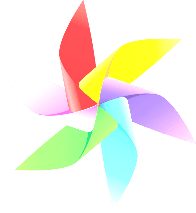 QUAY VỀ
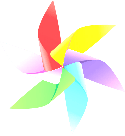 Nhà bác học Ghê-oóc Xi-môn Ôm (1789 – 1854) đã có phát minh nào?
A. Thuyết điện tử
B. Phát minh về điện
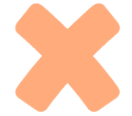 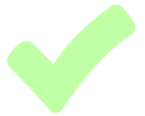 C. Hiện tượng phóng xạ
D. Phát minh tia X
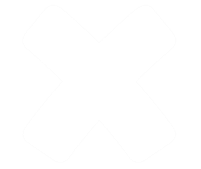 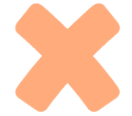 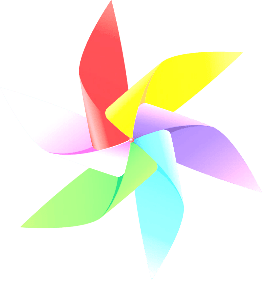 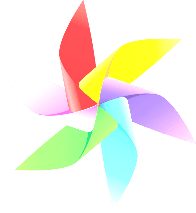 QUAY VỀ
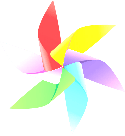 Phát minh về tia X của bác học Vin-hem Rơn ghen (Đức)  thuộc lĩnh vực khoa học nào?
A. Vật lý
B. Sinh học
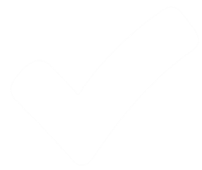 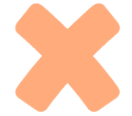 C. Hoá học
D. Toán học
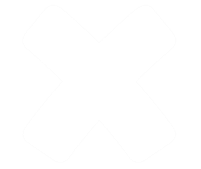 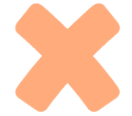 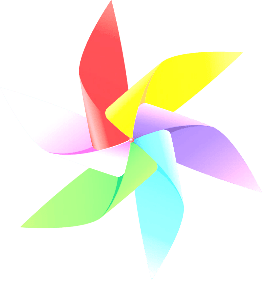 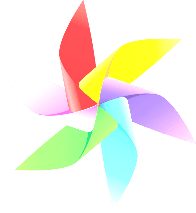 QUAY VỀ
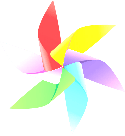 Cuối thế kỉ XIX, công nghiệp hóa học ra đời phục vụ cho ngành nào?
A. nhuộm, phân bón
B. nhuộm, phân bón, thuốc trừ sâu
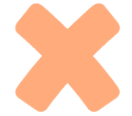 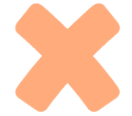 C. nhuộm, phân bón, thuốc nổ
D. nhuộm, thuốc nổ
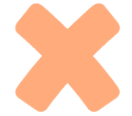 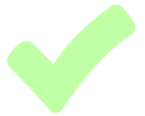 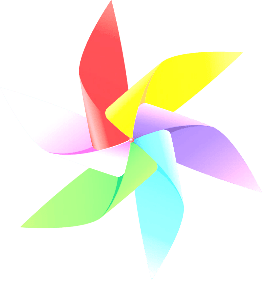 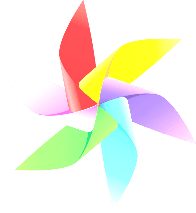 QUAY VỀ
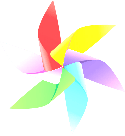 Cuối thế kỉ XIX, tìm ra tuốc bin phát điện có tác dụng gì?
A. Phục vụ cho giao thông vận tải.
B. Cung cấp điện năng.
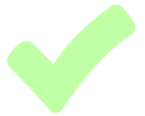 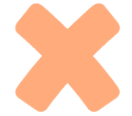 C. Phục vụ cho sản xuất công nghiệp.
D. Phục vụ trong sản xuất nông nghiệp.
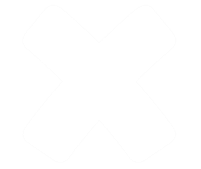 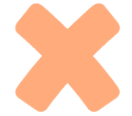 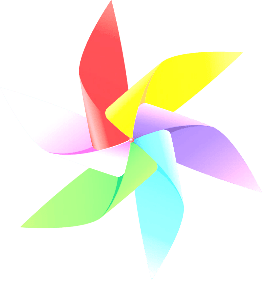 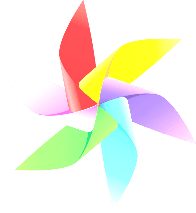 QUAY VỀ
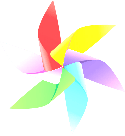 Giữa thế kỉ XIX, phát minh quan trọng nhất trong lĩnh vực liên lạc là gì?
A. Máy Fax.
B. Điện thoại cố định.
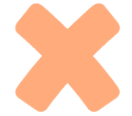 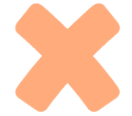 C. Điện thoại di động.
D. Máy điện tín.
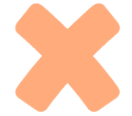 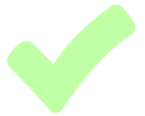 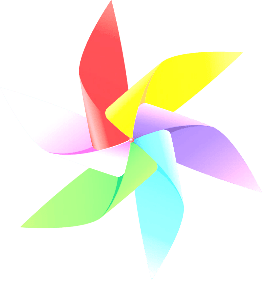 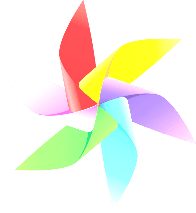 QUAY VỀ
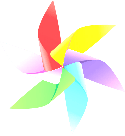 Thí nghiệm về phản xạ có điều kiện của nhà bác học Páp-lốp (Nga)  thuộc lĩnh vực khoa học nào?
B. Sinh học.
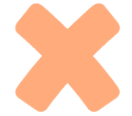 A. Toán học.
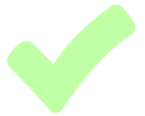 C. Vật lí.
D. Hóa học.
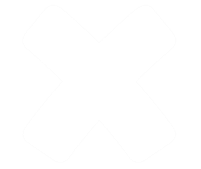 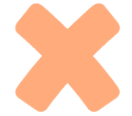 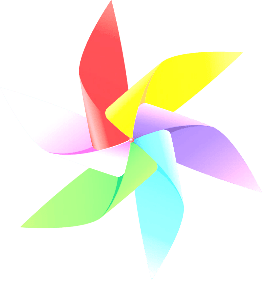 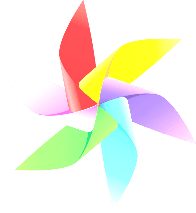 QUAY VỀ
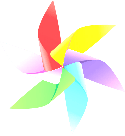 Ông là nhà khoa học nào?
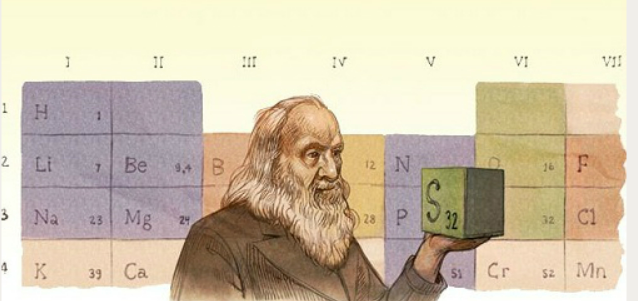 B. Hăng-ri Béc-cơ-ren
A. Men-đê-lê-ép
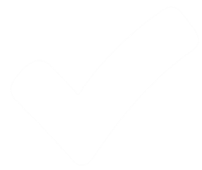 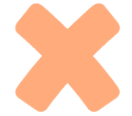 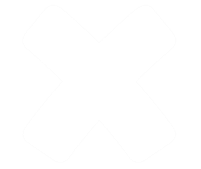 D. Ghê-oóc Xi-môn Ôm
C. Vin-hem Rơn ghen
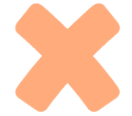 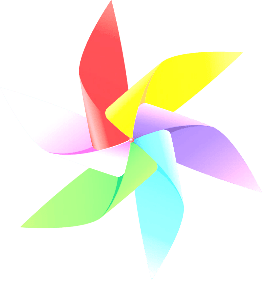 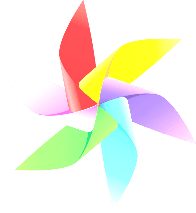 QUAY VỀ
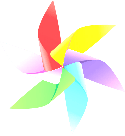 Nhà bác học Pháp Lu-i Pa-xtơ đã có phát minh nào?
A. Định luật tuần hoàn.
B. Sự tiến hóa và di truyền.
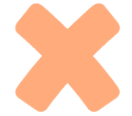 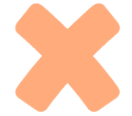 D. Phản xạ có điều kiện.
C. Chế tạo thành công vác xin chống bệnh chó dại.
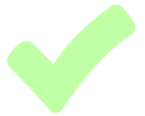 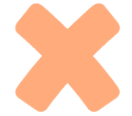 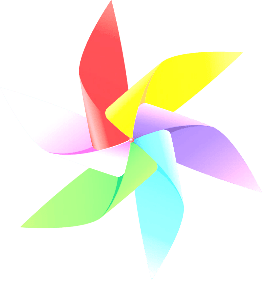 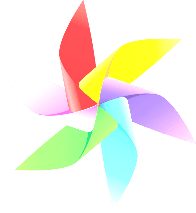 QUAY VỀ
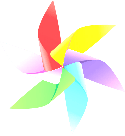 VÒNG 3. NGƯỜI ẤY LÀ AI
Học sinh sẽ trả lời câu hỏi với 4 đáp án và chọn ra đáp án đúng. Thời gian suy nghĩ là 10 giây
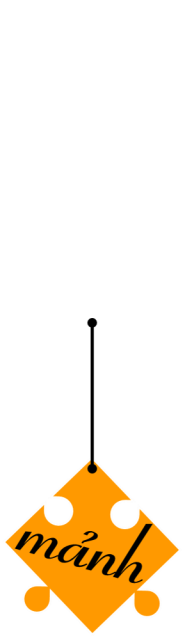 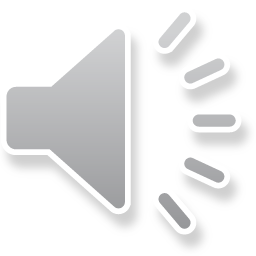 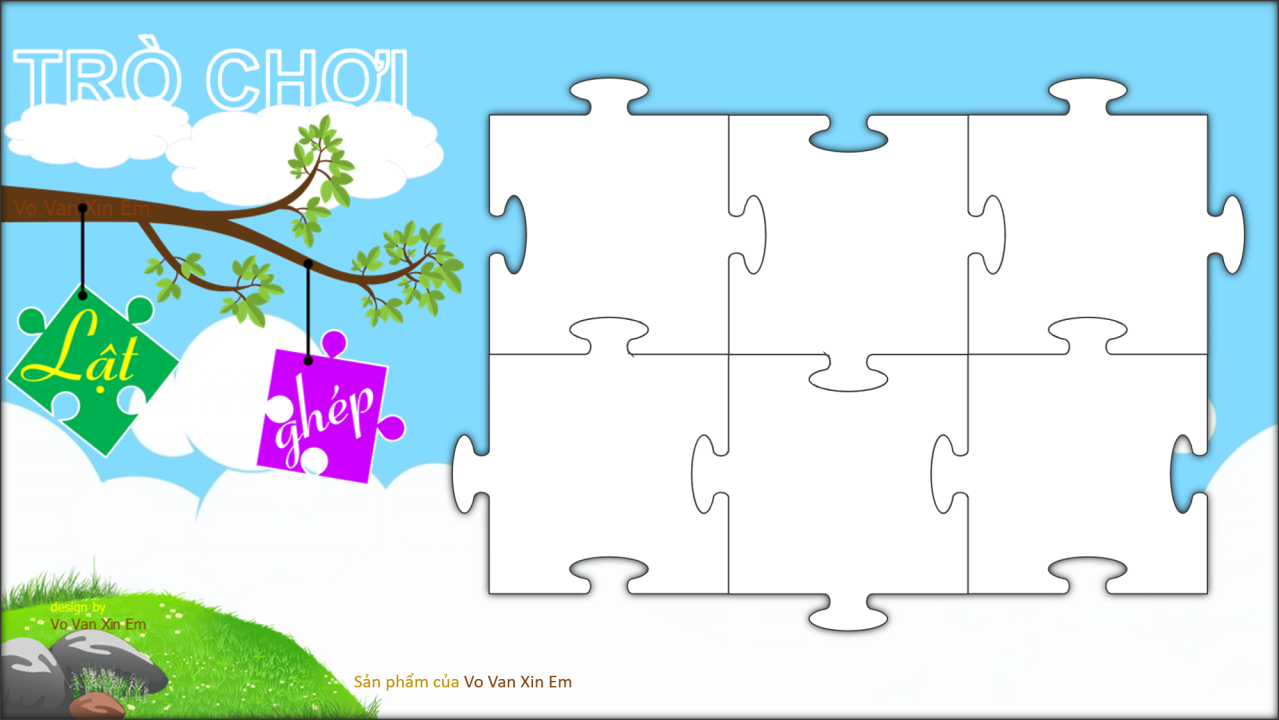 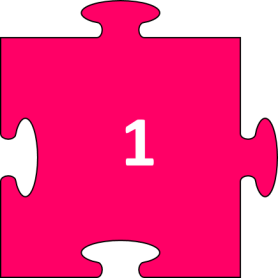 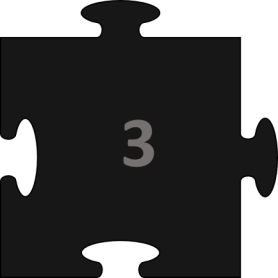 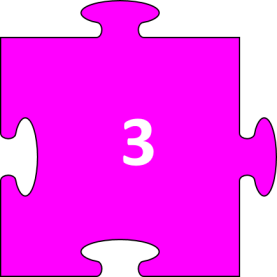 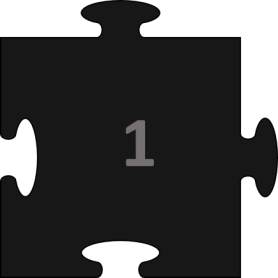 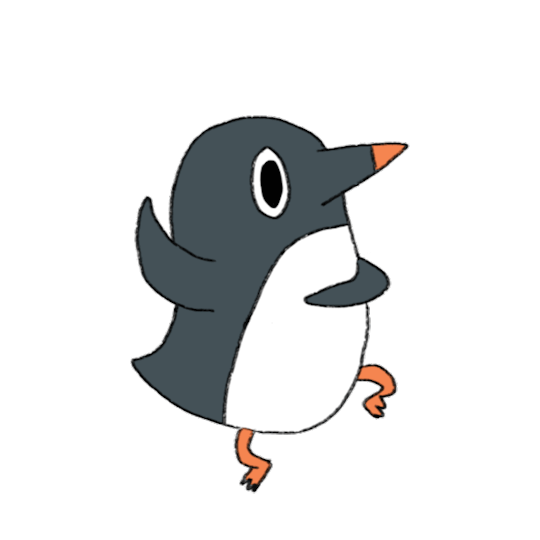 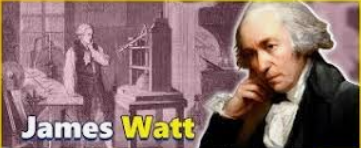 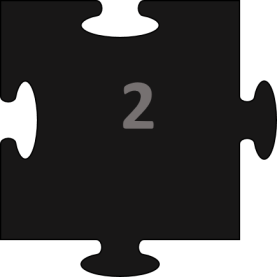 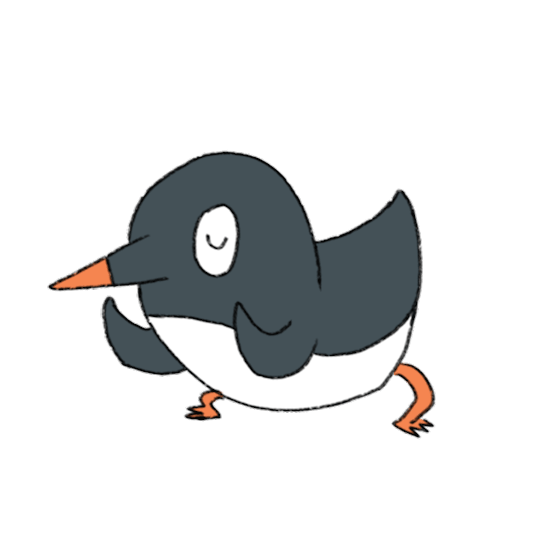 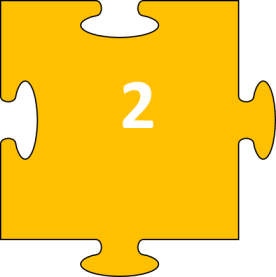 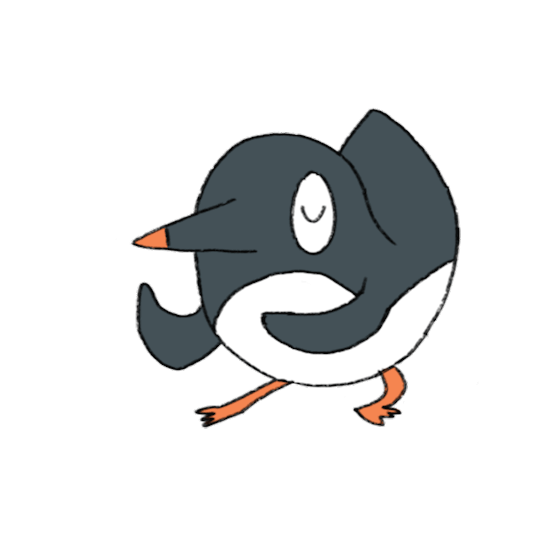 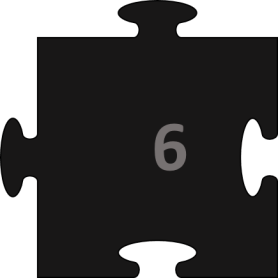 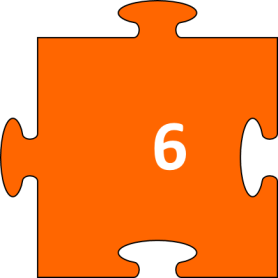 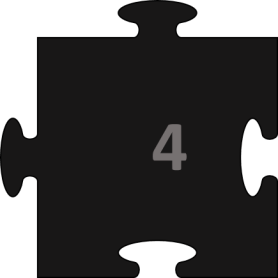 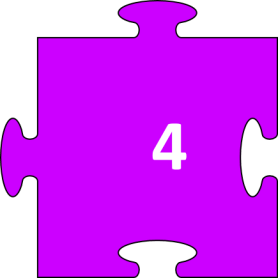 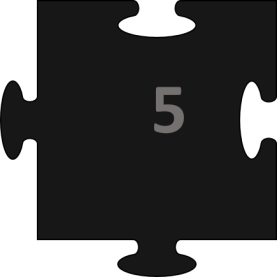 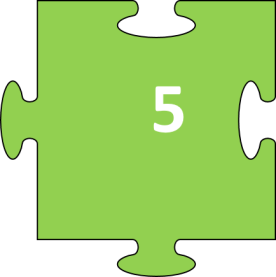 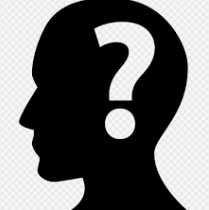 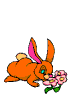 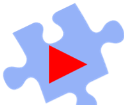 Câu hỏi 1. Cuộc cách mạng công nghiệp đầu tiên trên thế giới được bắt đầu trong lĩnh vực nào?
Ngành kéo sợi và dệt.
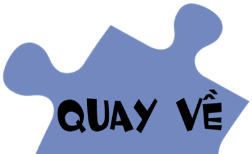 Câu hỏi 2. Năm 1785, Ét-mơn Các-crai đã chế tạo ra ?
máy dệt chạy bằng sức nước
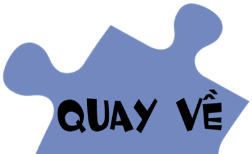 Câu hỏi 3. Năm 1769, Ác-crai-tơ đã chế tạo ra ?
máy kéo sợi chạy bằng sức nước.
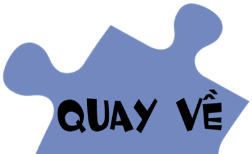 Câu hỏi 4. Năm 1784, Giêm Oát phát minh ra ?
máy hơi nước.
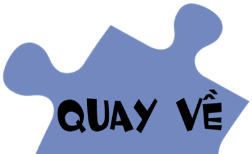 Câu hỏi 5. Năm 1814, Xti-phen-xơn đã chế tạo thành công?
đầu máy xe lửa đầu tiên.
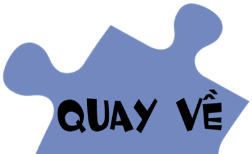 Câu hỏi 6. Ý nghĩa việc phát minh ra máy hơi nước của Giêm Oát ?
Làm giảm sức lao động cơ bắp của con người.
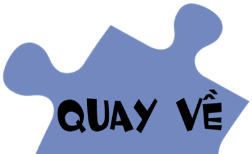 VÒNG 4. SONG ĐẤU 
“ĐUỔI HÌNH BẮT CHỮ”
Gợi ý đây là thành tựu của các cuộc cách mạng công nghiệp. Thời gian suy nghĩ là 10 giây
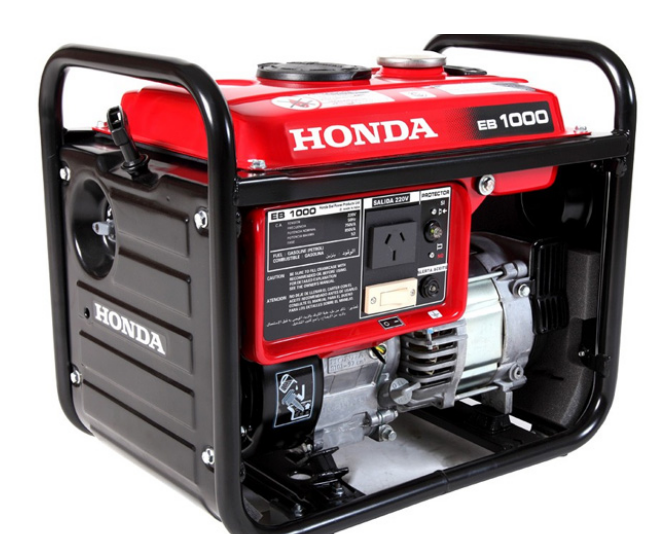 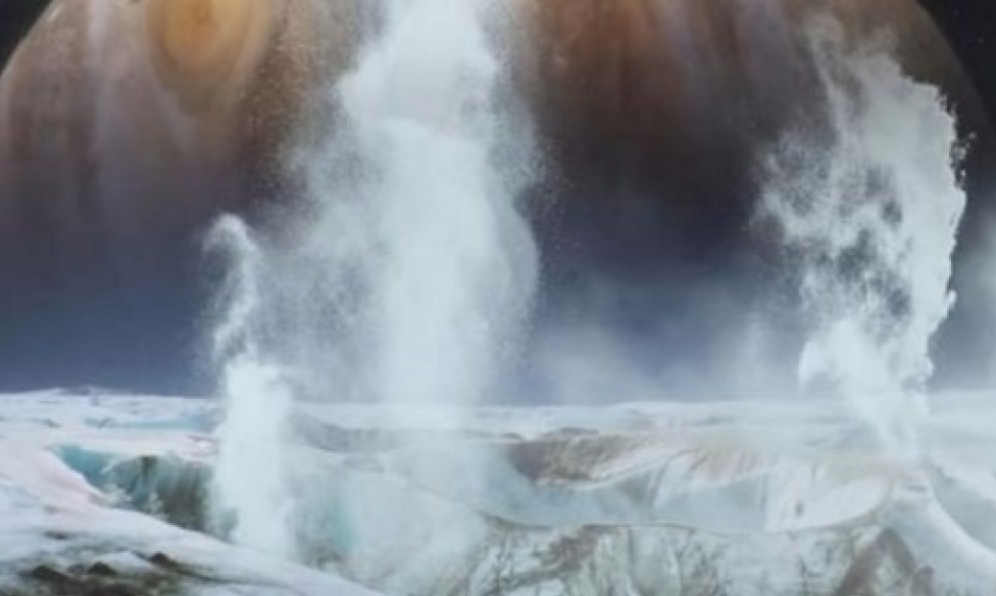 +
Đáp án: MÁY HƠI NƯỚC
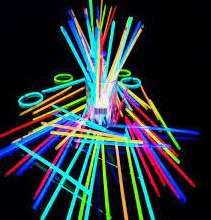 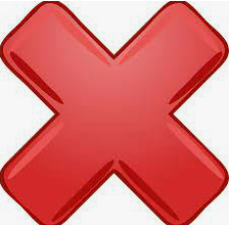 +
Đáp án: x-quang
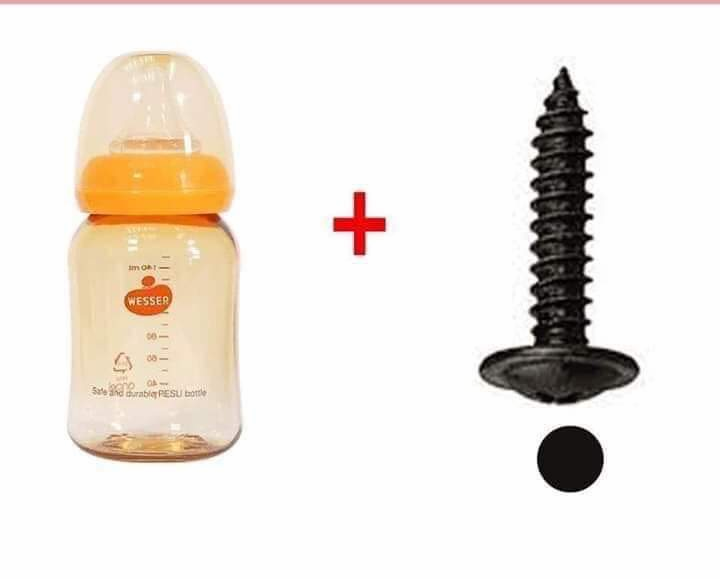 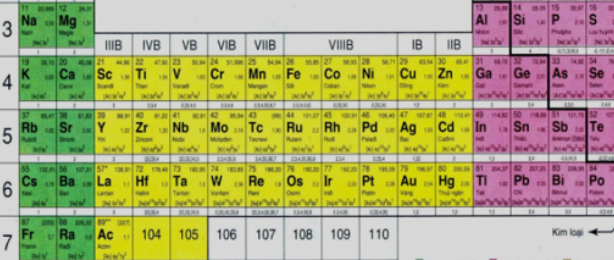 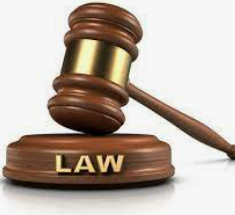 +
+
Đáp án: ĐỊNH LUẬT TUẦN HOÀN
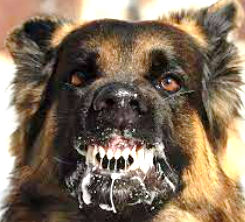 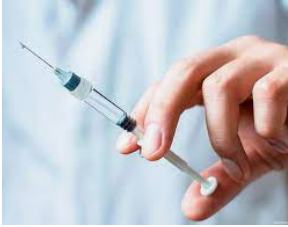 +
Đáp án: vắc-xin chống bệnh chó dại
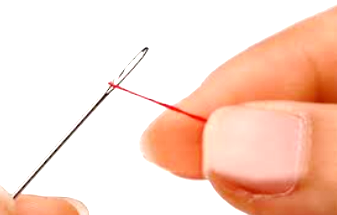 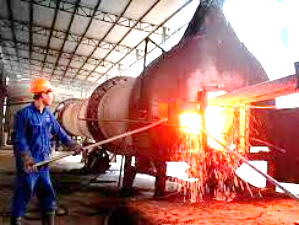 +
Đáp án: LUYỆN KIM
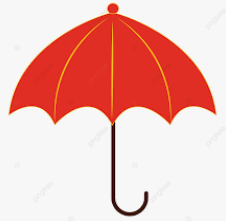 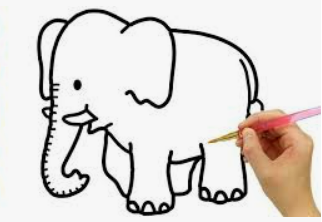 +
Đáp án: Ô TÔ
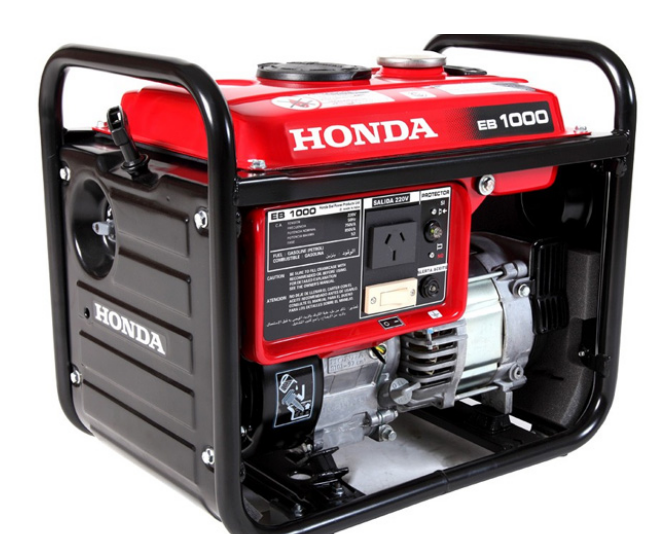 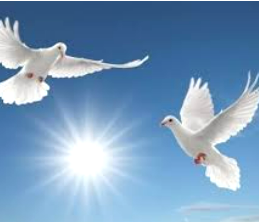 +
+
Đáp án: MÁY BAY
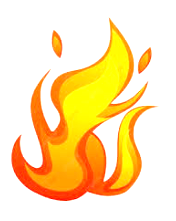 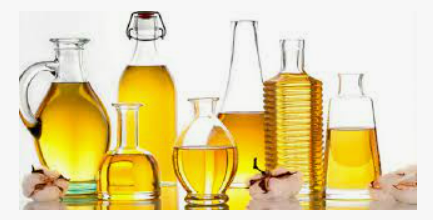 +
Đáp án: DẦU HOẢ
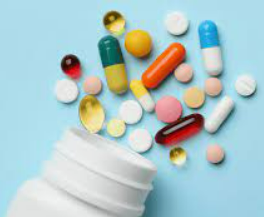 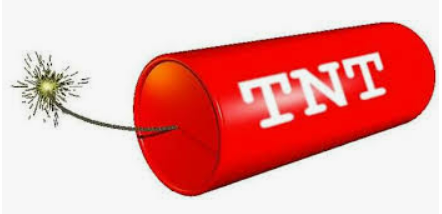 +
Đáp án: THUỐC NỔ